Introduction
Local politics in the EUMarch 20
Petr Jüptner, juptner@fsv.cuni.cz
room C628, konzultace.fsv.cuni.cz (Thursday 2:30-4:30 pm)
Contacts
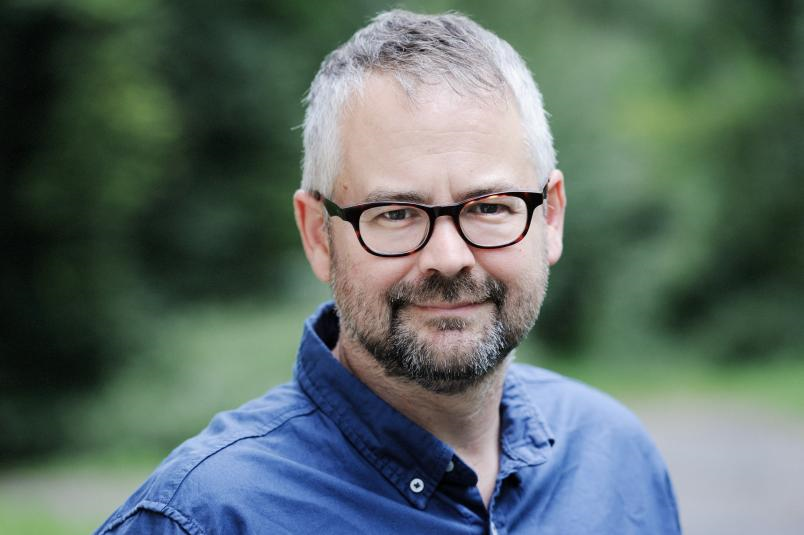 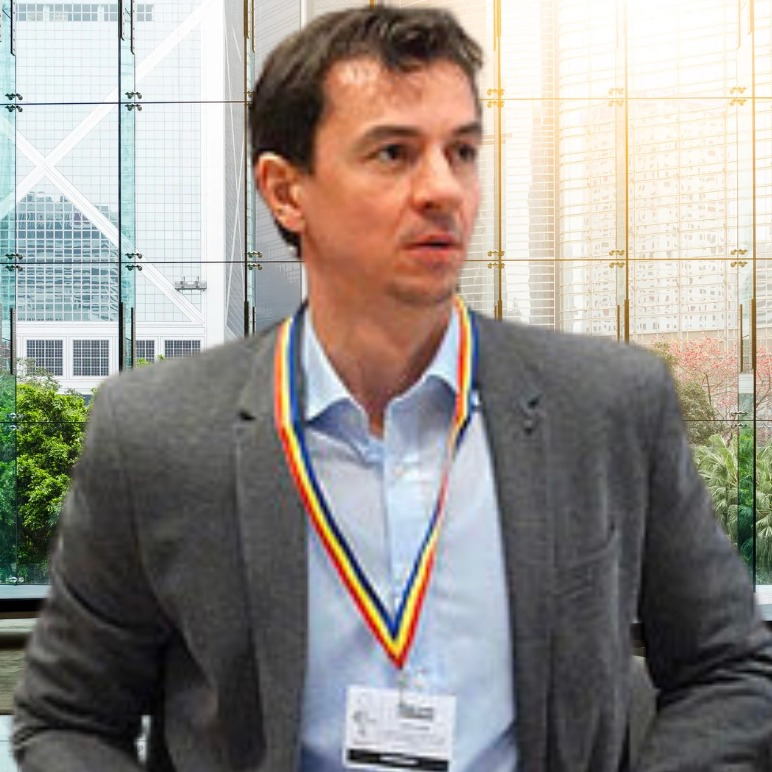 Guest professors
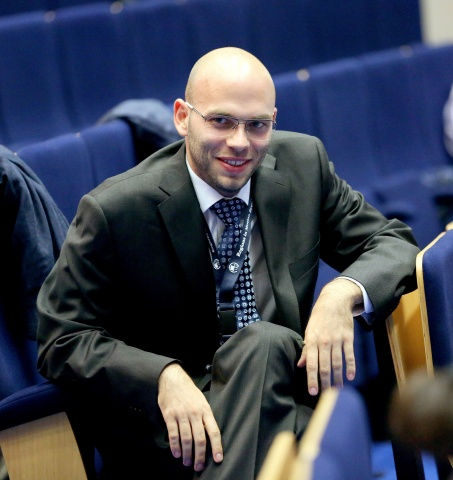 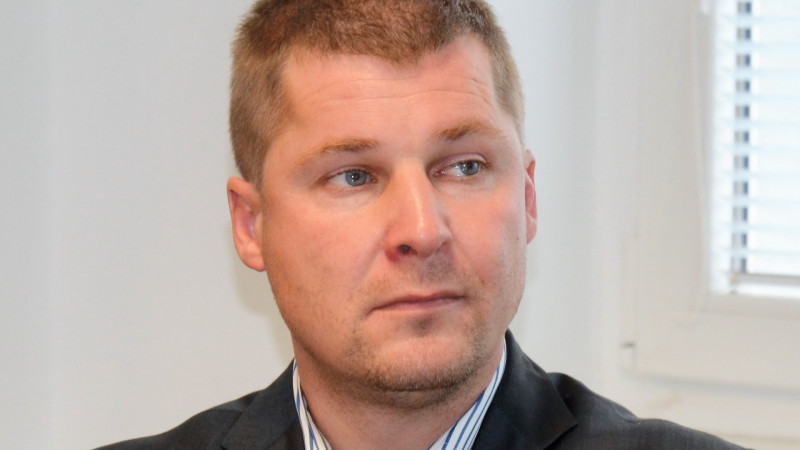 Schedule 1/2
20. 2. 2025 – Tomáš Černěnko
1) Local government in Slovakia

6. 3. 2025 - Daniel Klimovský
1) Local government in Slovakia, 2) Local government in Belgium

20. 3. 2025 - Petr Jüptner
1) Introduction, the role of local government in Europe, 2) Local government in the Czech Republic

3. 4. 2025 – Jakub Čapek
1) dual mandates and incumbency effect at the local level
Schedule 2/2
17. 4. 2025 – Petr Jüptner
1) Local government in Austria, 2) Local government in Switzerland

24.4.2025 – Catalin Vrabie
1) Local government in Romania, 2) Smart Cities

15. 5. 2024 – David Gehne
1) Local government in Germany, 2) Voluntary mayors
Final test (50 % ) 
• multiple choice + open questions • based on lectures and literature

Essay (50 %) 
• Problem/issue (related to local governance in the EU country) you find interesting and its reflection in the literature (issue + context + lit review)
• cca 5 pages/1200 words 
• deadline 1 – April 27 – feedback + possibility rewrite the essay, then the final grade 
• deadline 2 – June 15 – feedback, final grade 
• Submission via Moodle
Requirements
SIS, Moodle, MS Teams
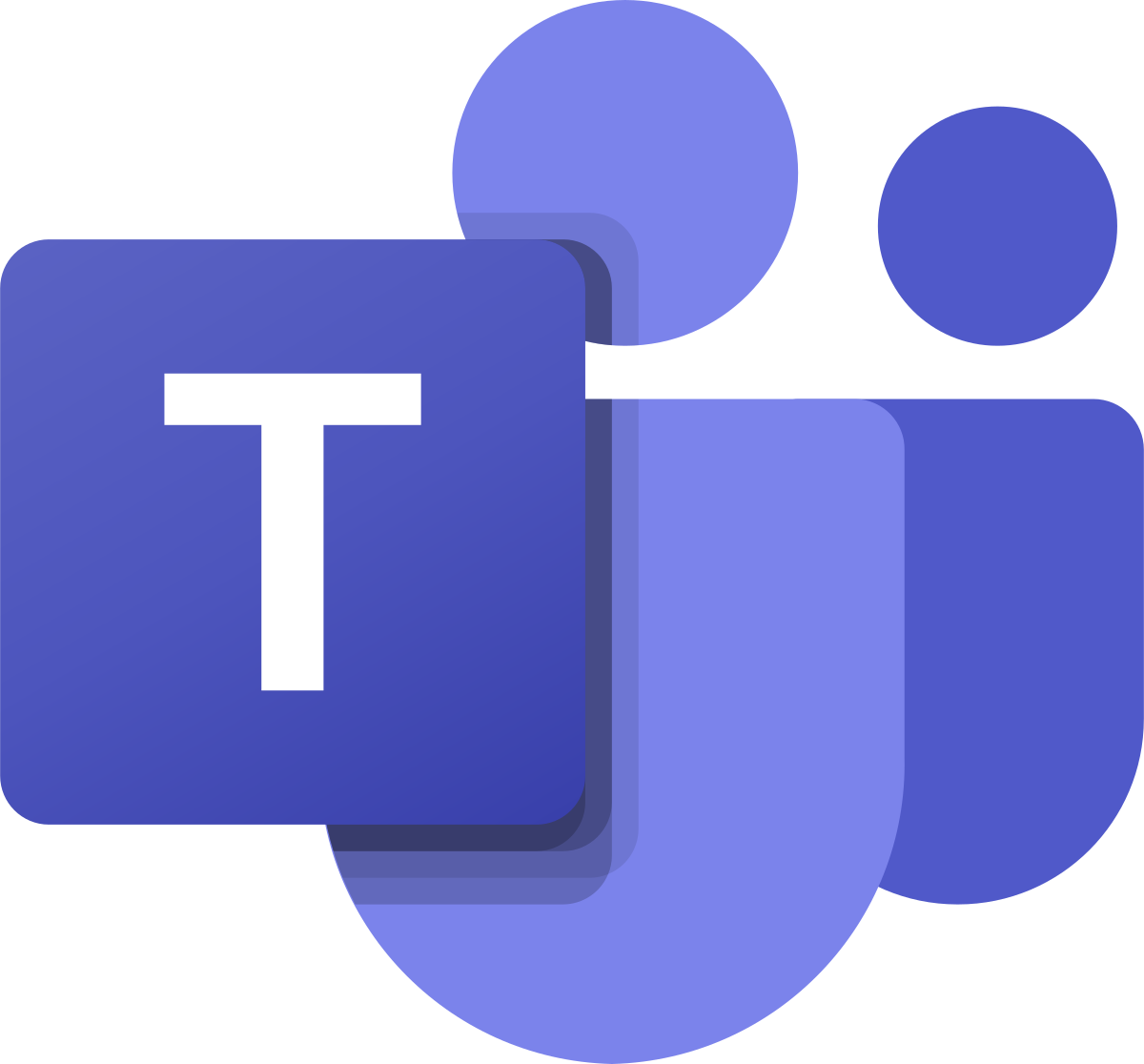 SIS – syllabus
Moodle – update after the lectures
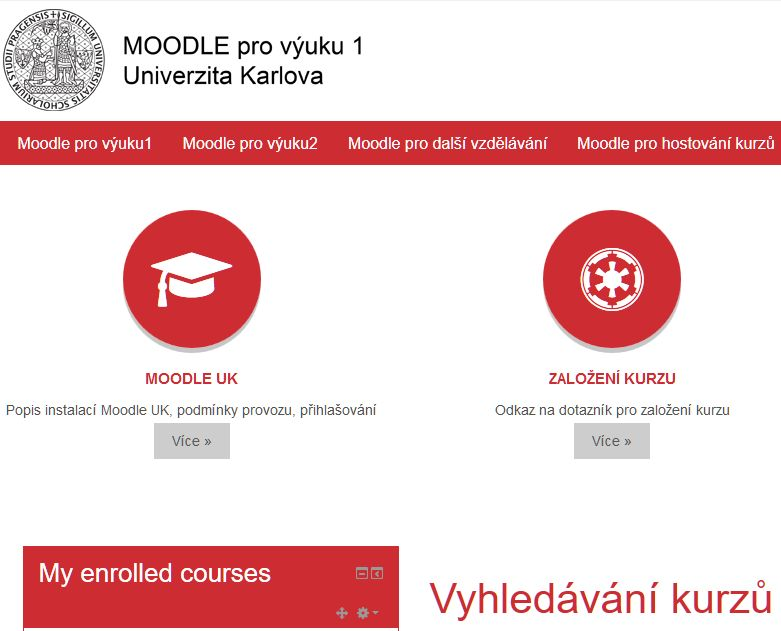 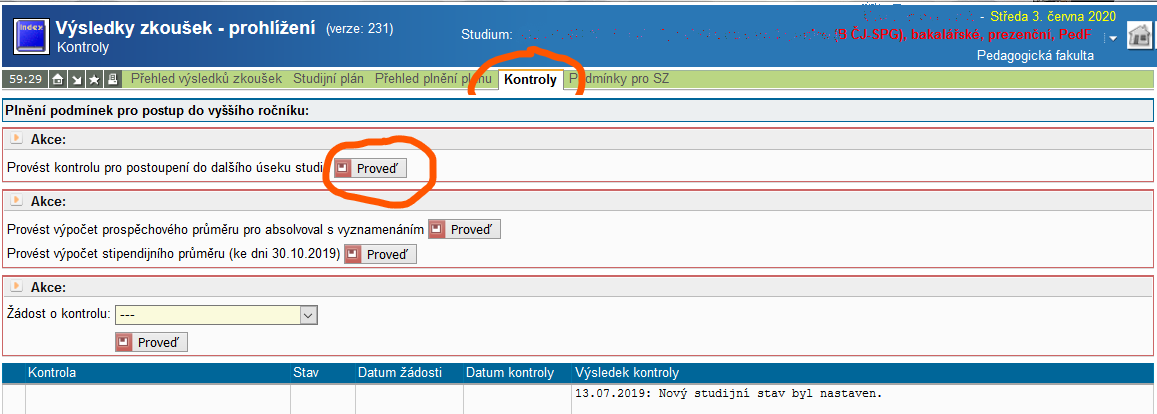 Sub-national, self-governed territorial authority – usually the lowest level 
Local government is regarded as the foundation stone of democracy and the first line of service delivery to the community. It is also seen as a laboratory for new trends and reforms. Here most new pilot projects and concepts are tested and implemented. N. Kersting, A. Vetter
Local Politics
Council of Europe
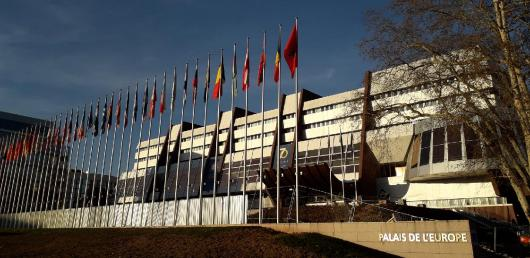 European Charter of Local Self-Government 1985 

• local self-government as “one of the main foundations of any democratic regime” 

• “The principle of local self-government shall be recognised in domestic legislation, and where practicable in the constitution.”
Public administration models
a) divided model – self-government and state power separated, two sets of institutions at the same level 

b) mixed model – local institutions perform both reserved powers and transferred powers from the state
Institutions
Council • directly elected decision making body

Executive board • different in specific countries 

Mayor 
• different roles 
• direct/indirect election
Size of the municipalities
- distribution of local government in CEE according to size (2014, P. Swianiewicz)
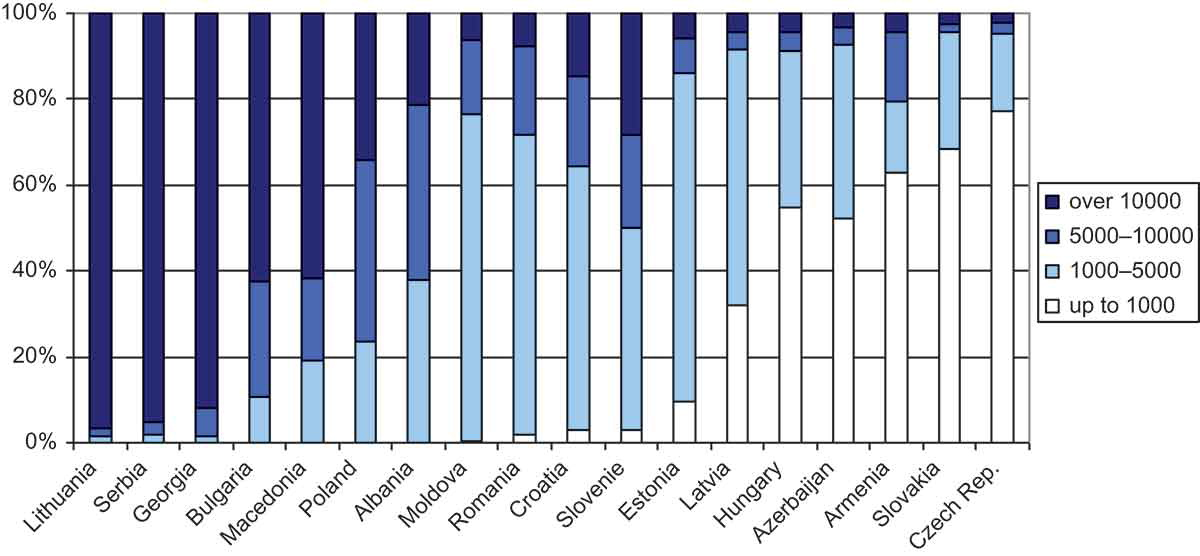 Local autonomy
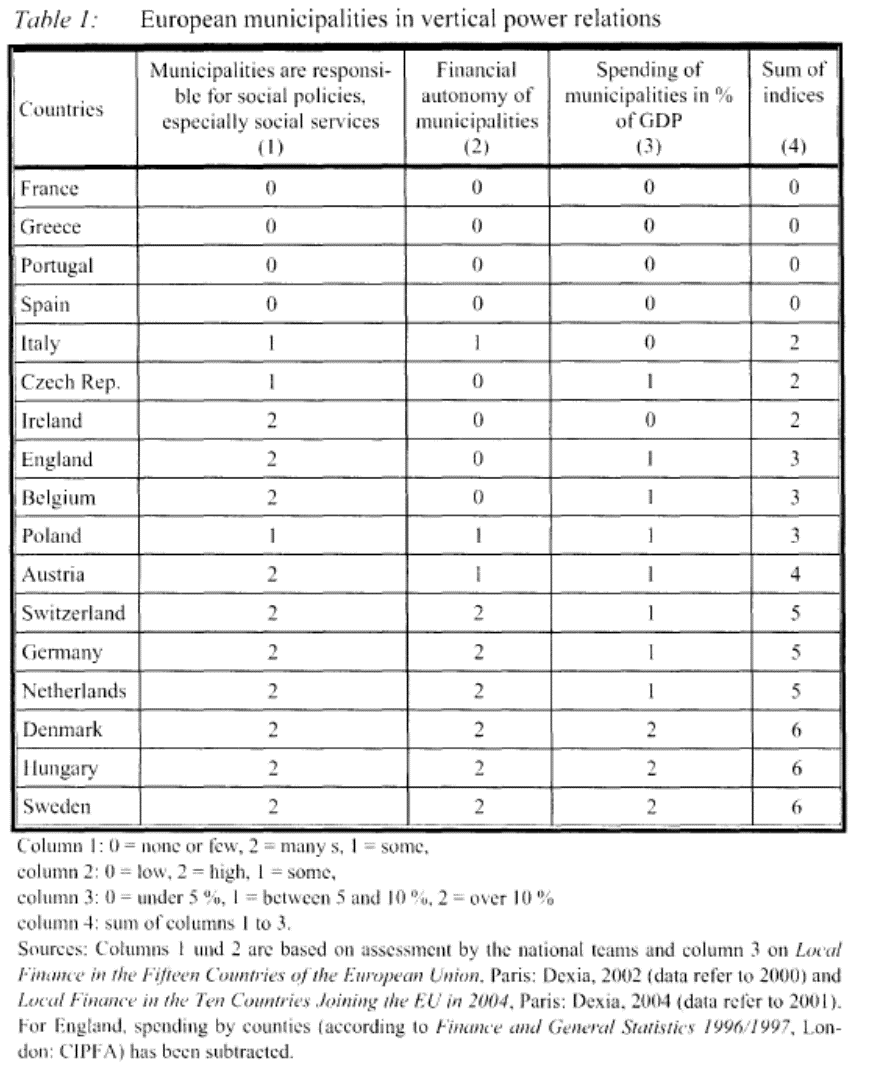 Local autonomy vs. mayors
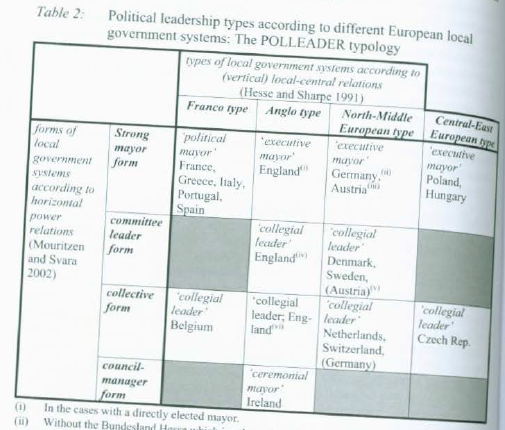 Decentralization in CEE
- local government spending as a percentage of GDP (2007, P. Swianiewicz)
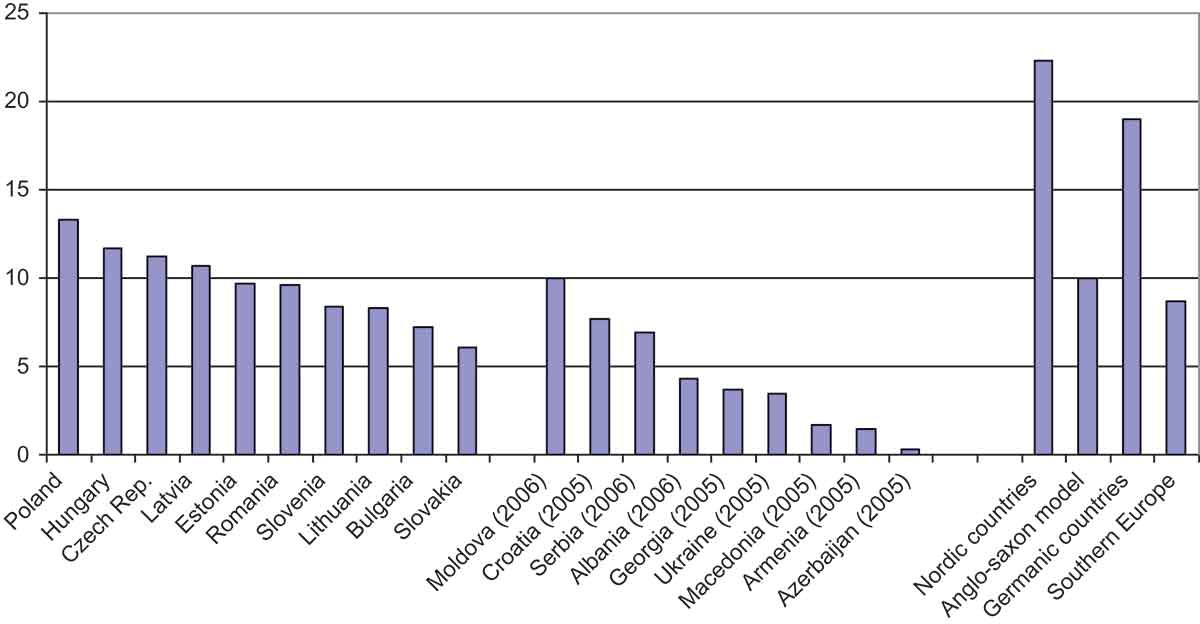 Party politics
- percentage of local politicians not affiliated to national political parties (P. Swianiewicz)
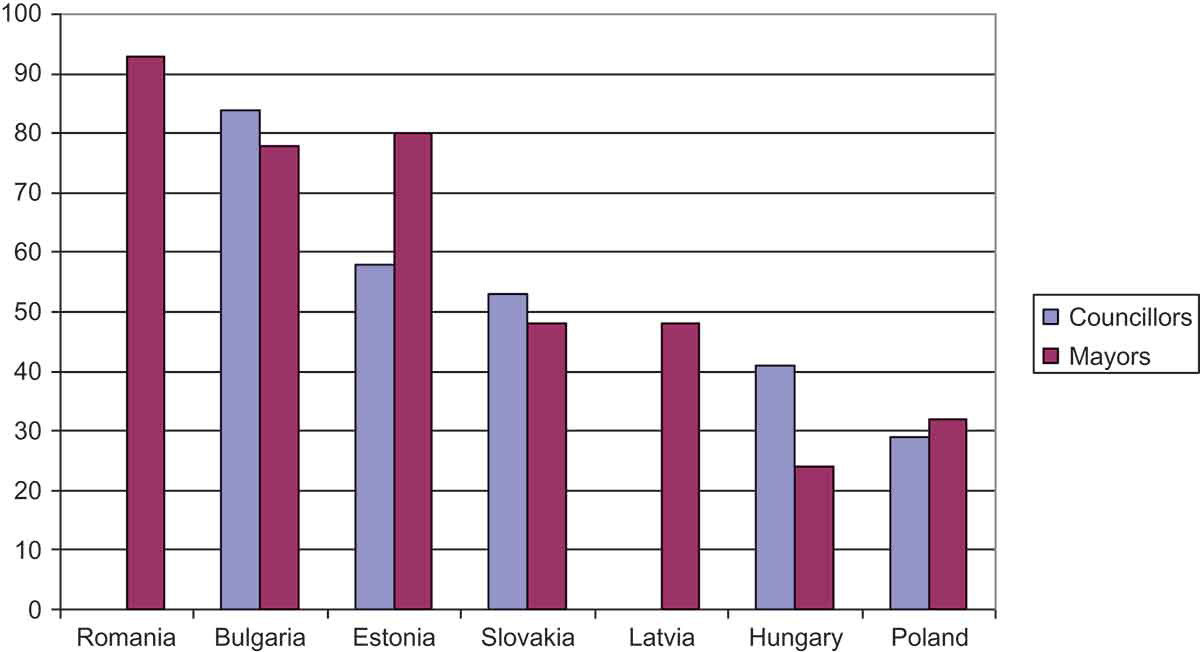 Reforms